Српски језик и књижевност
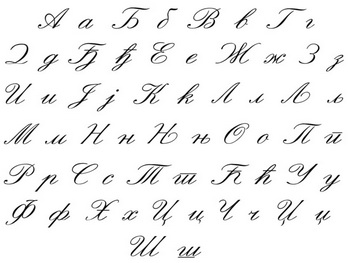 Одјељење, VI1 
4.12.2019.год. 
(2. час)
 Наставник:
Жељко Агостини
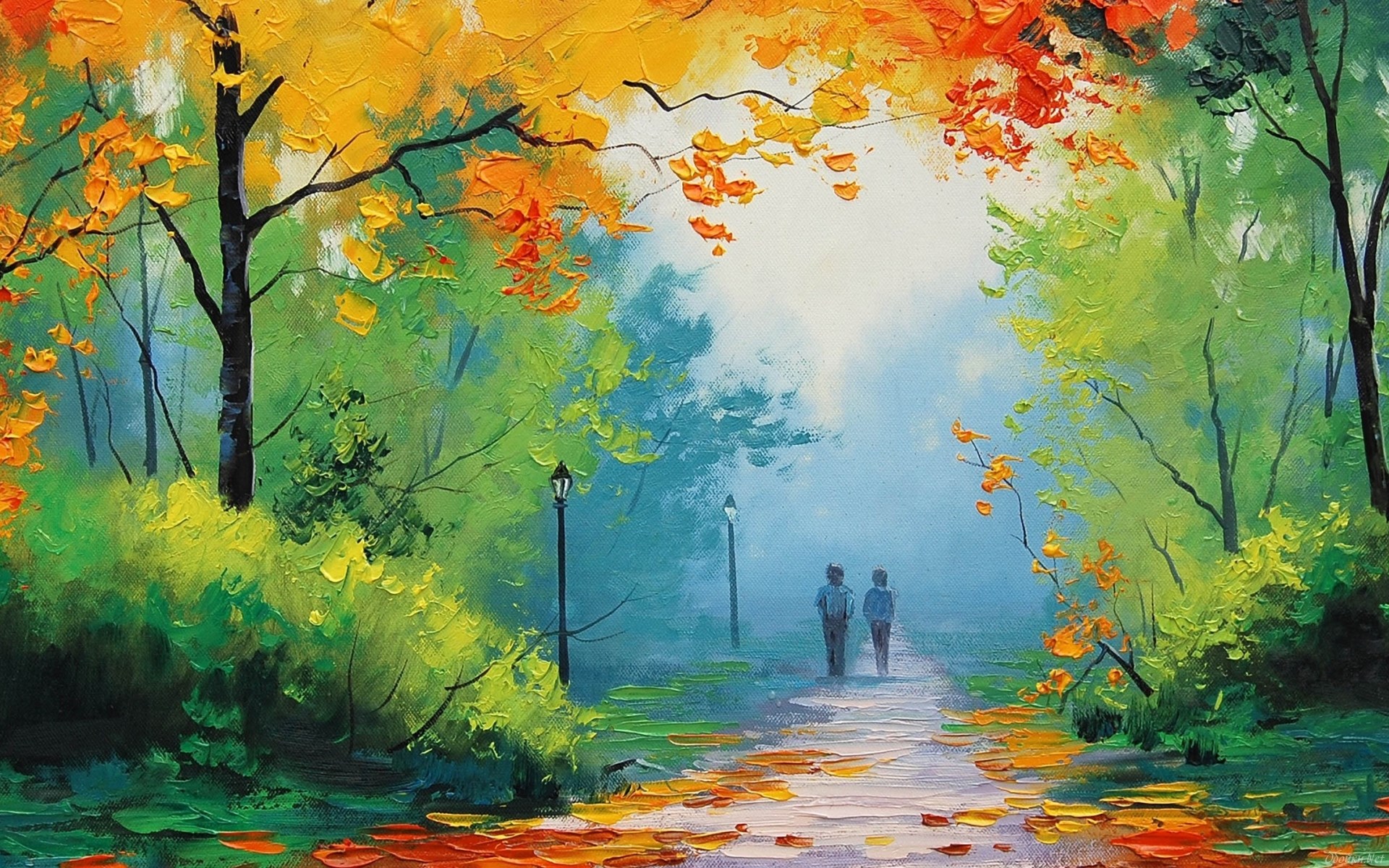 инструментал
Инструментал је шести падеж у српском језику. 
Добија се на питања: 
с(а) ким?(живо)
 чиме?(неживо)
Милан шета са Аном.
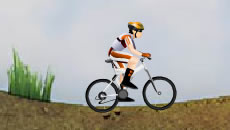 Дјечак се вози бициклом.
инструментал, звучност, сличност(асоцијација)
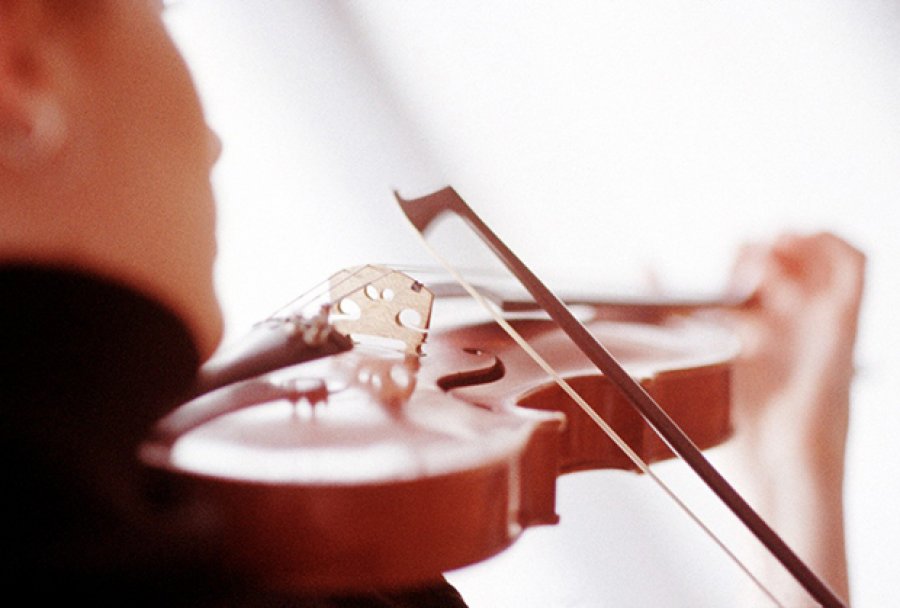 Звучи попут музичког „ инструмента“,СРЕДСТВА којим стварамо музику. 
На питање: ЧИМЕ стварамо музику?, добићемо одговор: В И О Л И Н О М стварамо музику. Одговор нам открива именицу ВИОЛИНА у ИНСТРУМЕНТАЛУ: ВИОЛИНОМ.
 Дијалог је форма приче која захтијева најмање два говорника, односно некога СА КИМ можемо причати(ДРУШТВО). 
На питање: С(а) КИМ причаш?, добићемо одговор: Причам са БРАТОМ. Одговор нам открива именицу БРАТ у ИНСТРУМЕНТАЛУ: БРАТОМ.
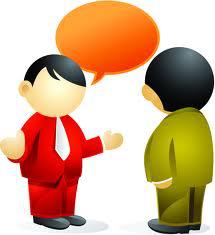 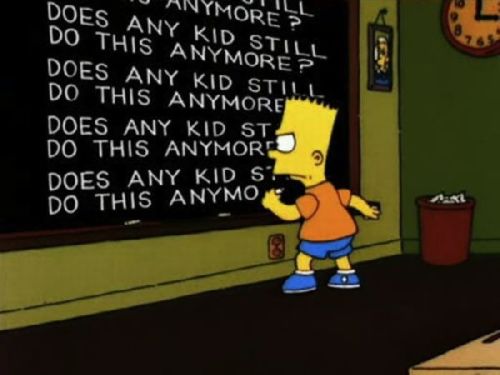 Инструментал
је падеж који најчешће означава ДРУШТВО или СРЕДСТВО.

Употријебљава се с приједлозима или без њих.
инструментал са приједлозима (међу,над, под, пред, с(а), за)
може имати сљедећа значења: 
а) Значење друштва, нпр: Идем у разред са Вељком.
б) Значење мjеста, нпр: Чарапе су под креветом.
в) Значење начина, нпр: С нестрпљењем је чекао крај утакмице.
г) Значење особине, нпр: Видио сам оног човјека с дугом брадом.
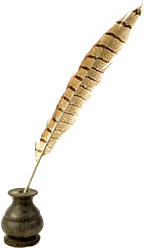 Инструментал без приједлога
може имати сљедећа значења:
а) Значење средства(именица у инструменталу означава средство којим се врши радња).
Филип слика темперама.
 Чиме слика Филип?

б) Значење начина(именица у инструменталу означава начин на који се врши радња)
Једним ударцем је убио двије муве.
Како је убио двије муве?
в) Значење времена (именица означава вријеме и трајање радње)

Сваким даном идем код пријатеља.
Када идеш код пријатеља?

г) Значење мјеста ( именица у инстр. означава мјесто вршења радње)

Прошетали смо се главном улицом.
Куда сте се прошетали?
д) Значење циља (именица у инстр. означава циљ због ког се нешто збива)

Отишао је у град послом.
С којим циљем је отишao у град?

ђ) Објекатско значење (именица у инстр. oзначава трпиоца радње)

Они тргују нафтом.
 Чиме тргују?
служба инструментала у реченици
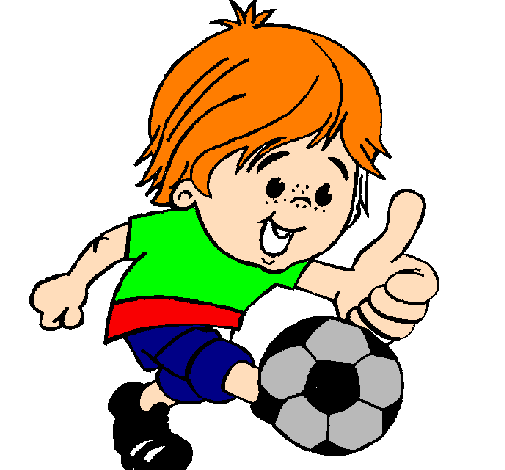 а) Неправи објекат
Милан се бави фудбалом.

 б) Прилошка одредба
У школу не идемо суботом и недјељом.

в) Атрибут
Прозор са решеткама.
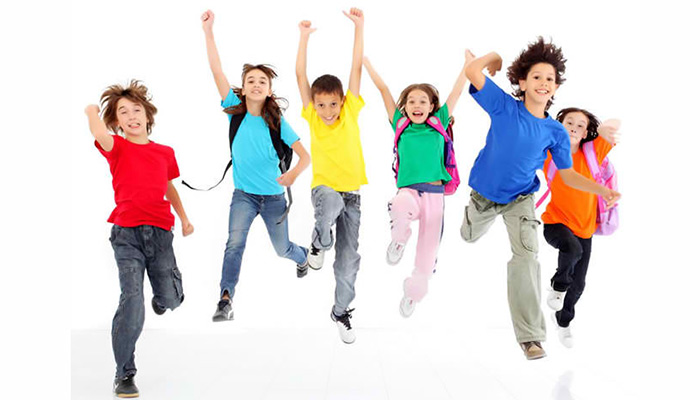 Домаћи задатак
Викендом пишем задаћу.
 Написати по једну реченицу; 

за обје врсте инструментала (средство и друштво)

за свако значење…

три службе у реченици